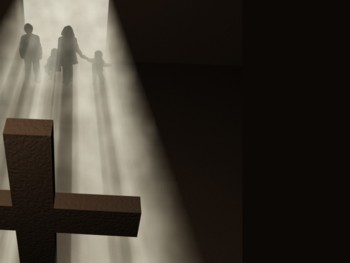 “Him!”(Colossians 1:15-20)
Mark Mason       July 12, 2015
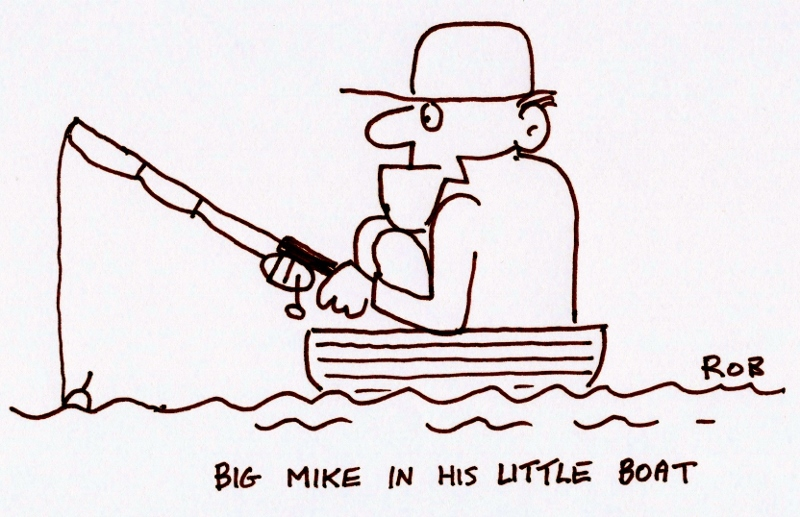 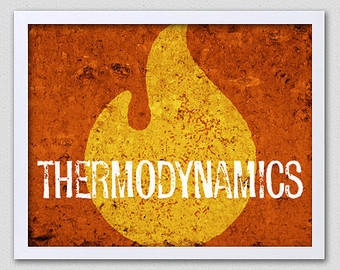 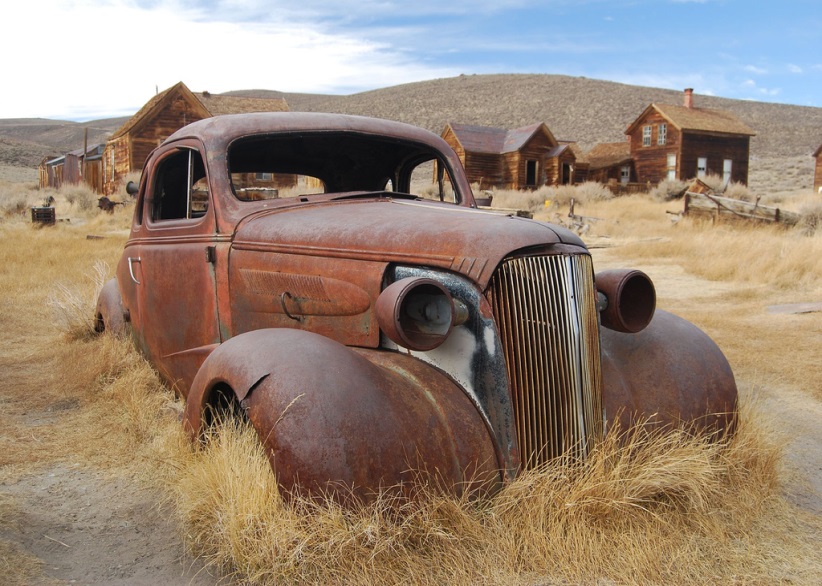 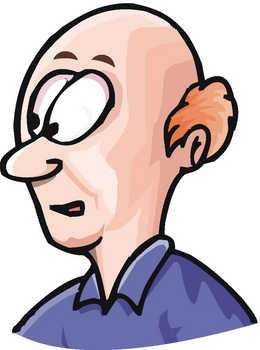 2nd Law of
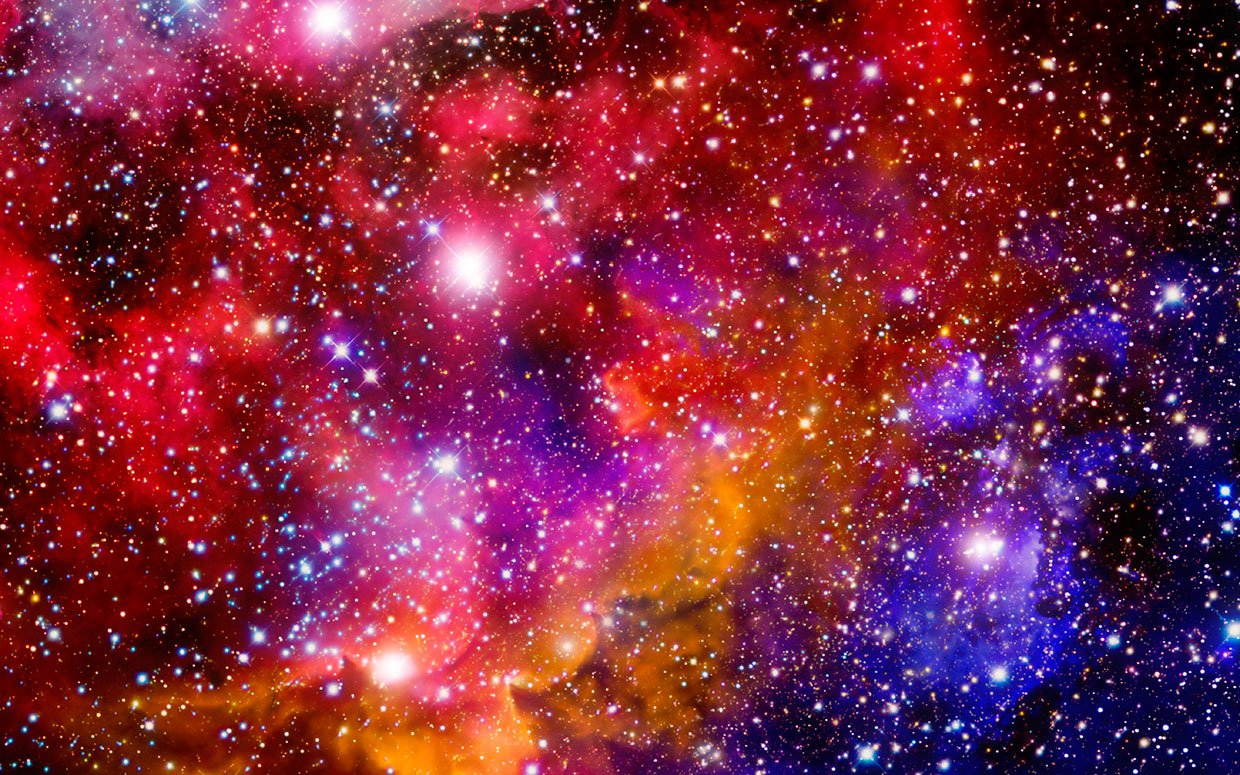 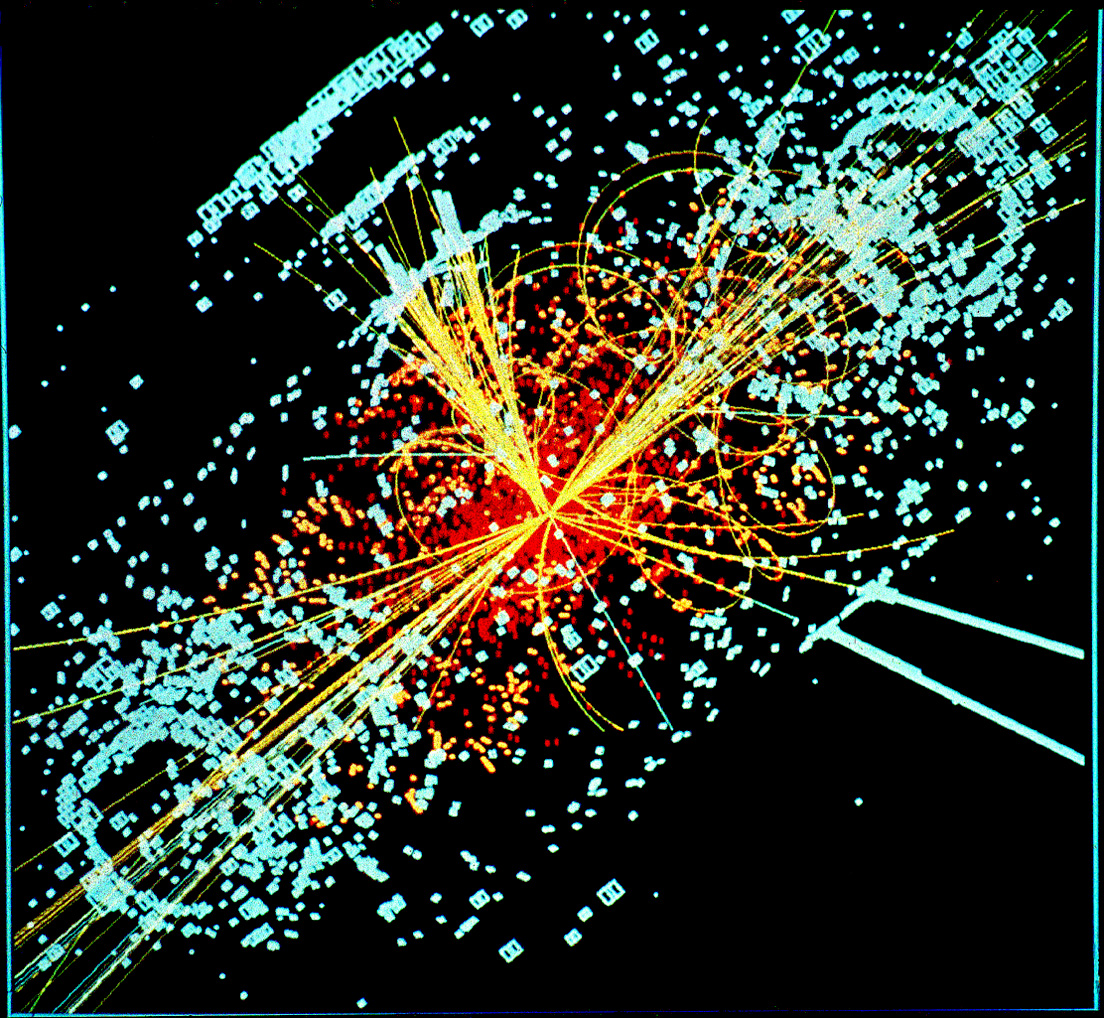 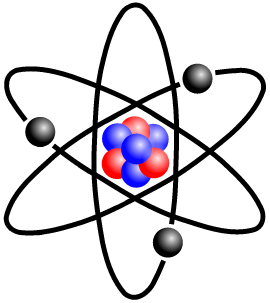 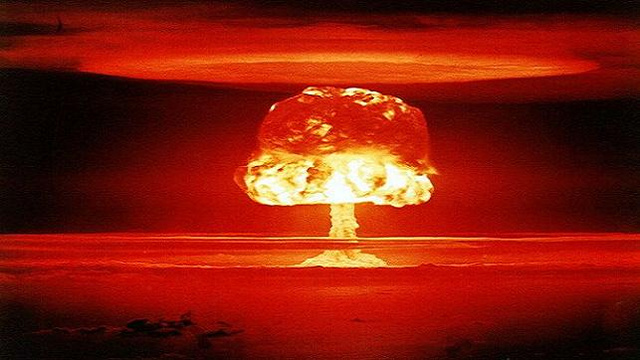 What Holds 
EVERYTHING Together?
Colossians 1:15-20 (ESV)

15 He is the image of the invisible God, the firstborn of all creation. 
16 For by him all things were created, in heaven and on earth, visible and invisible, whether thrones or dominions or rulers or authorities—all things were created through him and for him.
17 And he is before all things, and in him all things hold together.
Colossians 1:15-20 (ESV)

18 And he is the head of the body, the church.  He is the beginning, the firstborn from the dead, that in everything he might be preeminent. 
19 For in him all the fullness of God was pleased to dwell, 
20 and through him to reconcile to himself all things, whether on earth or in heaven, making peace by the blood of his cross.
What Holds 
EVERYTHING Together?
“HIM!”
Colossians 1:15-20 (ESV)

15 He is the image of the invisible God, the firstborn of all creation. 
16 For by him all things were created, in heaven and on earth, visible and invisible, whether thrones or dominions or rulers or authorities—all things were created through him and for him.
17 And he is before all things, and in HIM all things hold together.
Colossians 1:15-20 (ESV)

15 He is the image of the invisible God, the firstborn of all creation. 
16 For by him all things were created, in heaven and on earth, visible and invisible, whether thrones or dominions or rulers or authorities—all things were created through him and for him.
17 And he is before all things, and in him all things hold together.
Colossians 1:15-20 (ESV)

18 And he is the head of the body, the church.  He is the beginning, the firstborn from the dead, that in everything he might be preeminent. 
19 For in him all the fullness of God was pleased to dwell, 
20 and through him to reconcile to himself all things, whether on earth or in heaven, making peace by the blood of his cross.
Colossians 1:15-20 (ESV)

15 He is the image of the invisible God, the firstborn of all creation. 
16 For by him all things were created, in heaven and on earth, visible and invisible, whether thrones or dominions or rulers or authorities—all things were created through him and for him.
17 And he is before all things, and in HIM all things hold together.
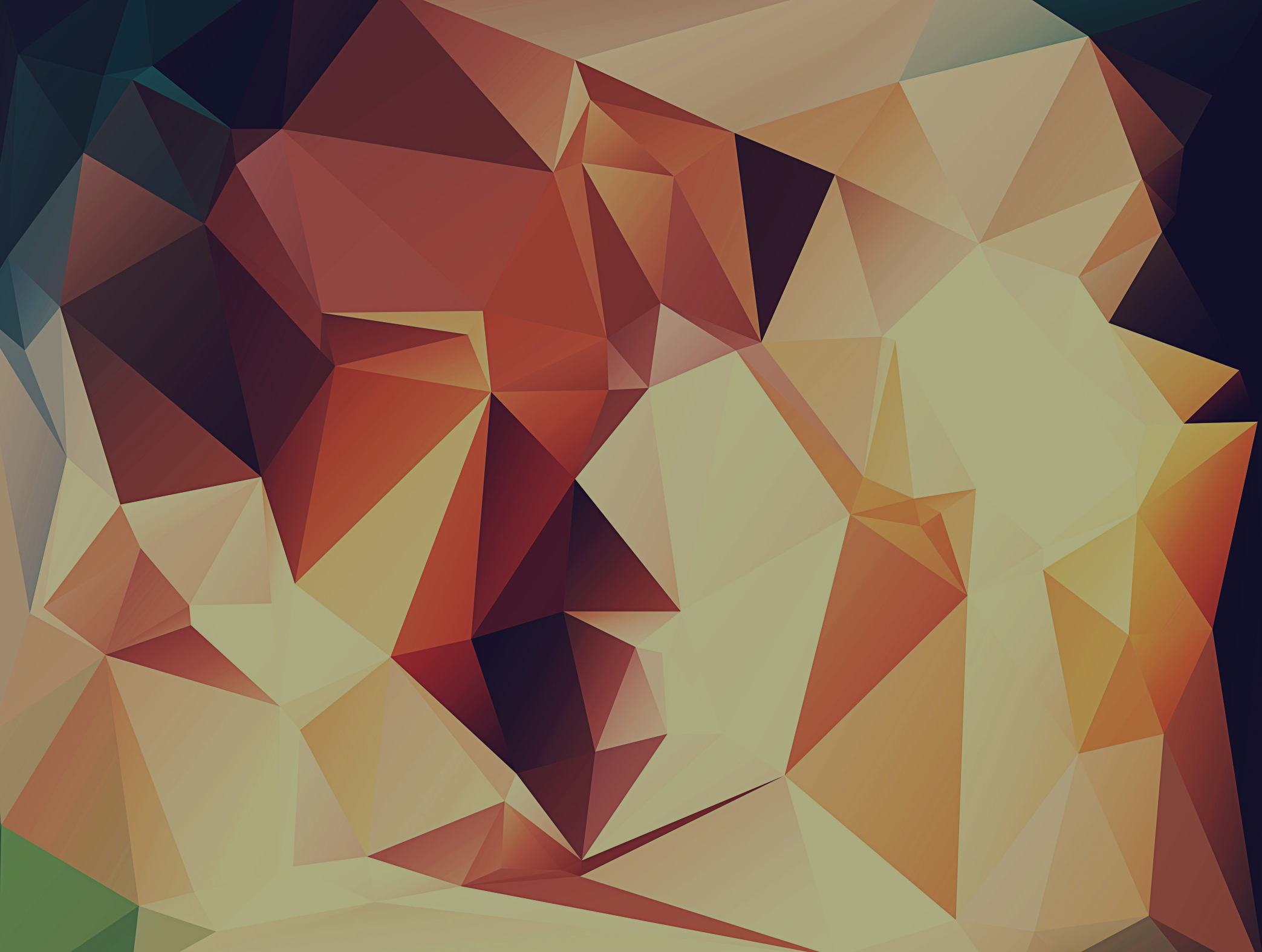 “Long ago, at many times and in many ways, God spoke to our fathers by the prophets,  but in these last days he has spoken to us by his Son, whom he appointed the heir of all things, through whom also he created the world. He is the radiance of the glory of God and the exact imprint of his nature, and he upholds the universe by the word of his power.”
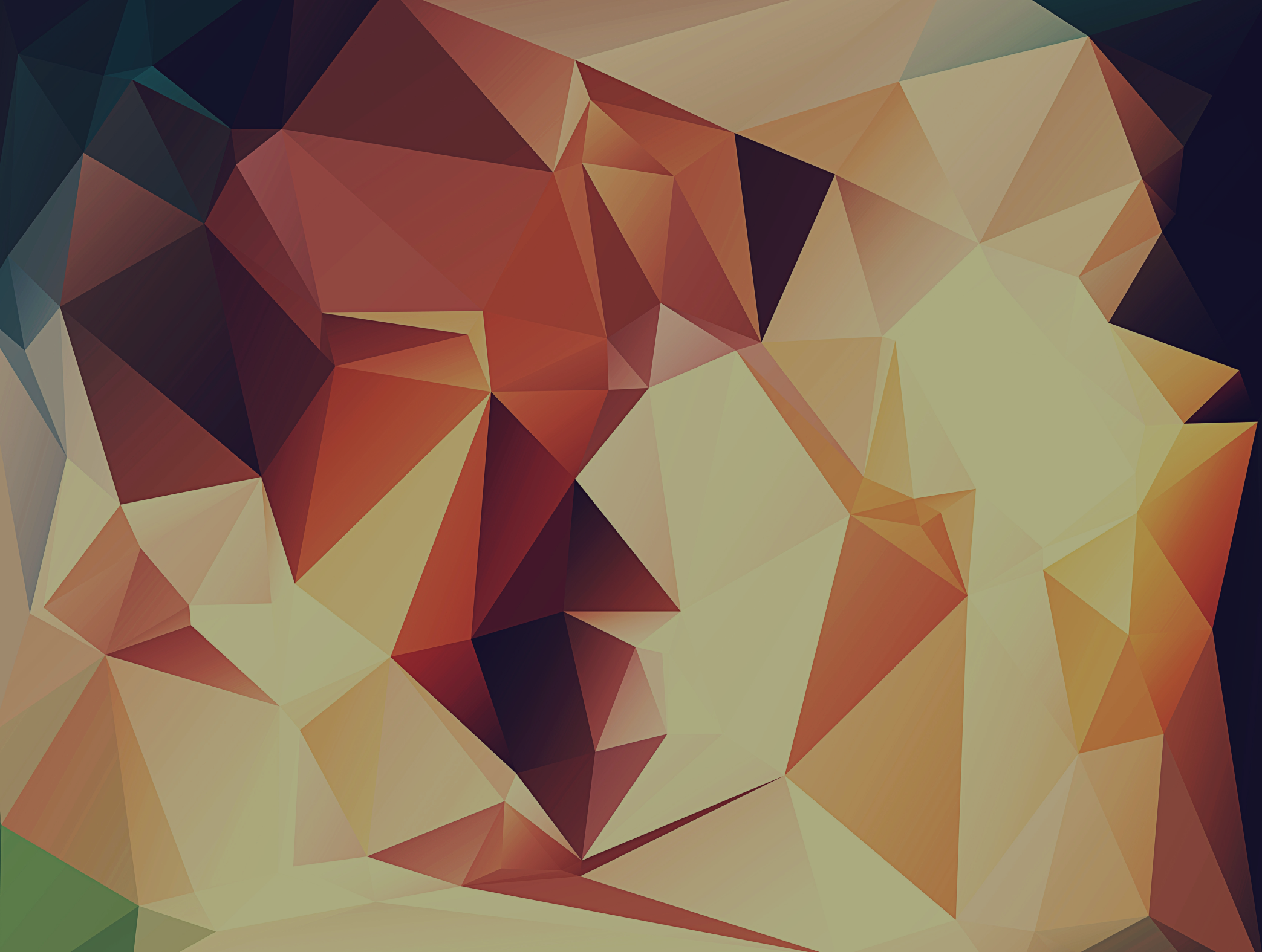 “Long ago, at many times and in many ways, God spoke to our fathers by the prophets,  but in these last days he has spoken to us by his Son, whom he appointed the heir of all things, through whom also he created the world. He is the radiance of the glory of God and the exact imprint of his nature, and HE upholds the universe by the word of his power.”
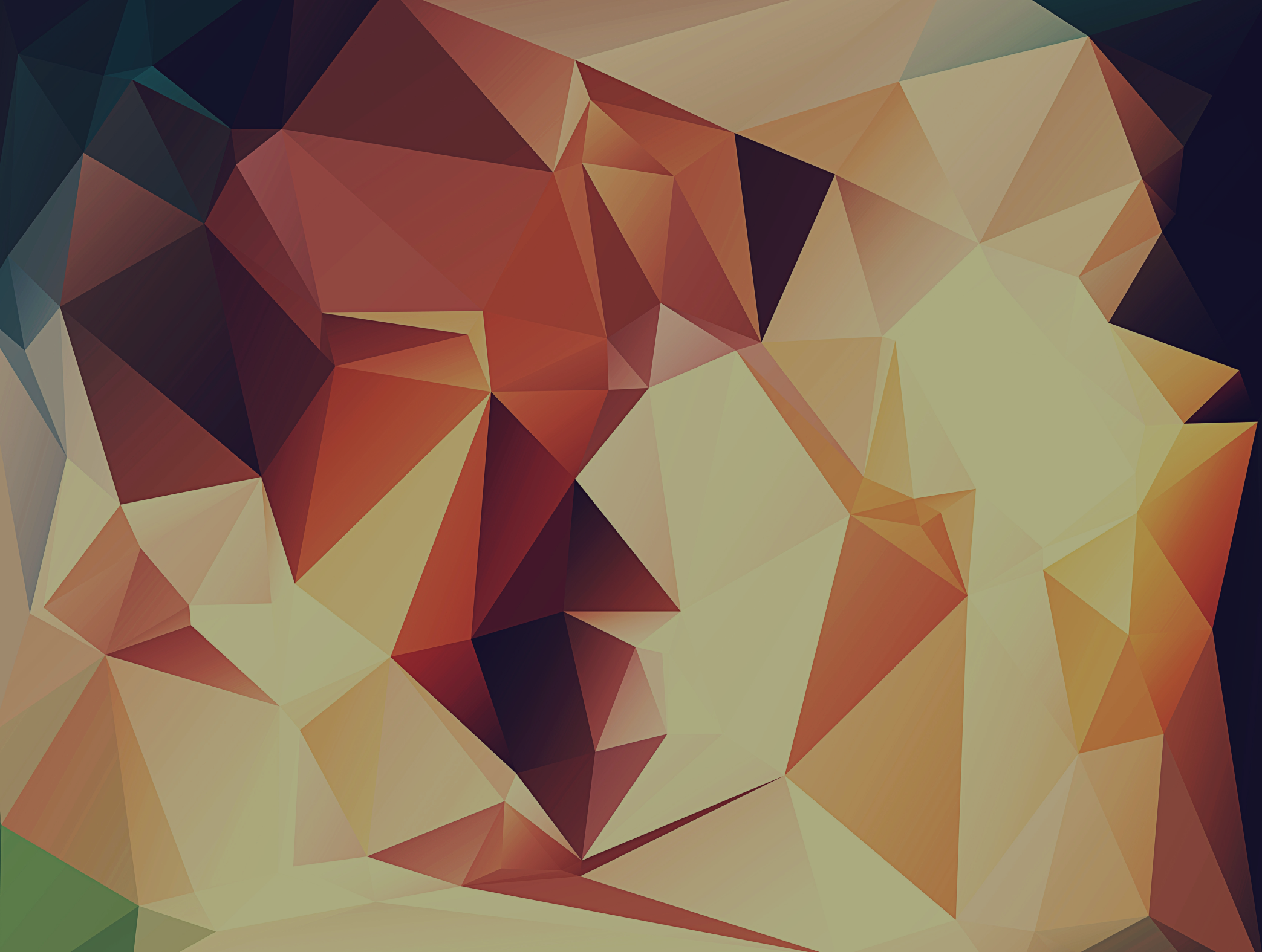 “Long ago, at many times and in many ways, God spoke to our fathers by the prophets,  but in these last days he has spoken to us by his Son, whom he appointed the heir of all things, through whom also he created the world. He is the radiance of the glory of God and the exact imprint of his nature, and HE UPHOLDS THE UNIVERSE by the word of his power.”
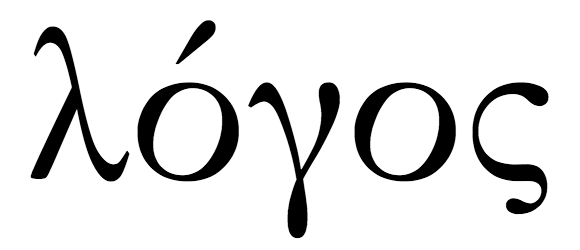 LOGOS
LOGOS
“BIOLOGY”
“GEOLOGY”
“PSYCHOLOGY”
“SOCIOLOGY”
LOGOS
“BIOLOGY”
“GEOLOGY”
“PSYCHOLOGY”
“SOCIOLOGY”
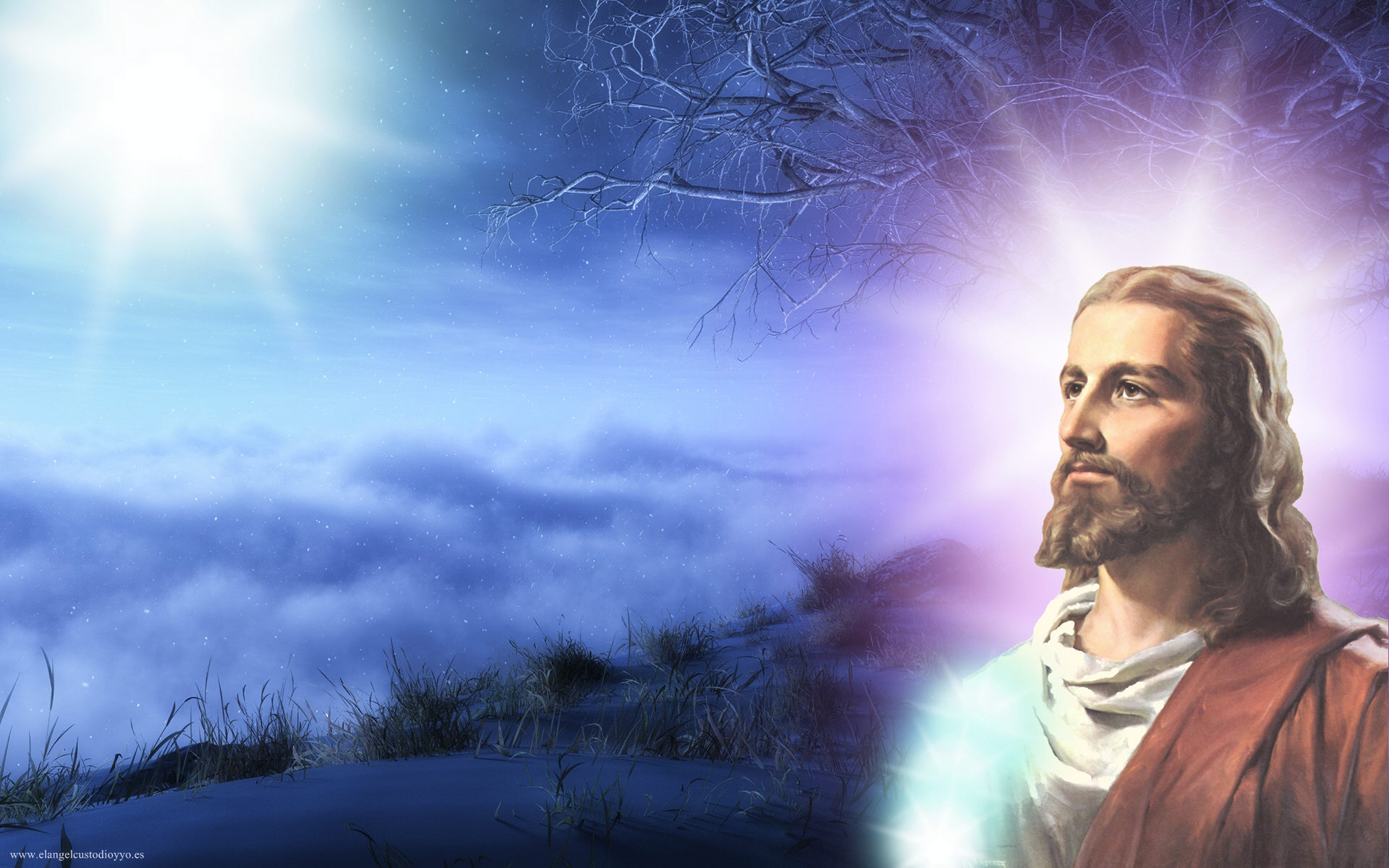 Jesus Holds All 
Things Together!
Colossians 1:15-20 (ESV)

15 He is the image of the invisible God, the firstborn of all creation. 
16 For by him all things were created, in heaven and on earth, visible and invisible, whether thrones or dominions or rulers or authorities—all things were created through him and for him.
17 And he is before all things, and in him all things hold together.
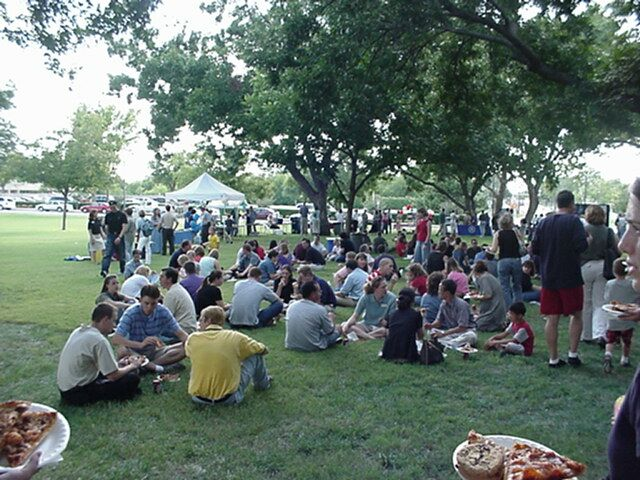 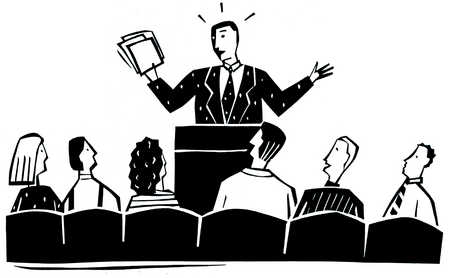 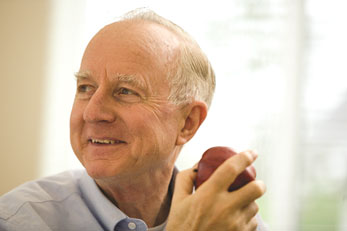 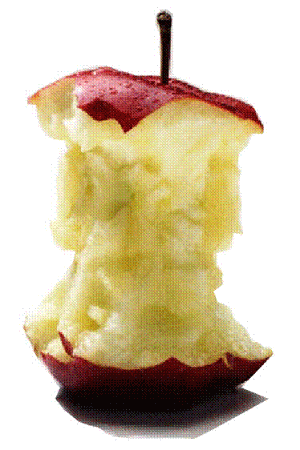 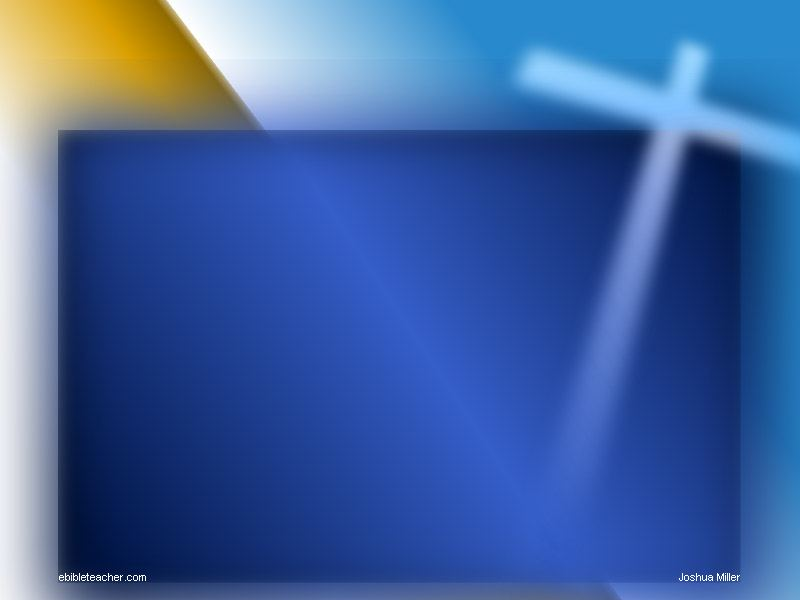 Have you tasted 
our Jesus?